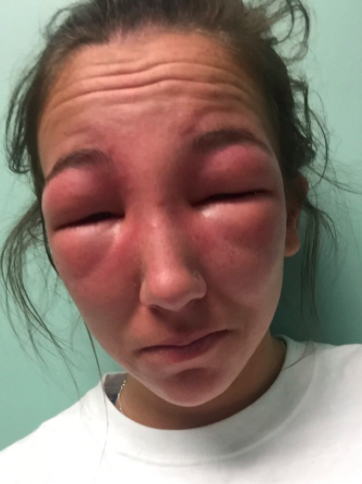 Anaphylaxis
POWH Registrar Teaching 2020
Therese Becker
Multiple Definitions
What is anaphylaxis?National Institute of Allergy and Infectious Disease and the Food Allergy and Anaphylaxis Network
[Speaker Notes: Multiple definitions

Medical dictionary- acute allergic reaction to an antigen to which the body is hypersensitive
LITFL-Anaphylaxis is a severe, life-threatening, generalised or systemic hypersensitivity reaction
It is characterised by rapidly developing life-threatening airway (pharyngeal or laryngeal edema) and/or breathing (bronchospasm and tachypnea) and/or circulation (hypotension and tachycardia) problems usually associated with skin and mucosal changes]
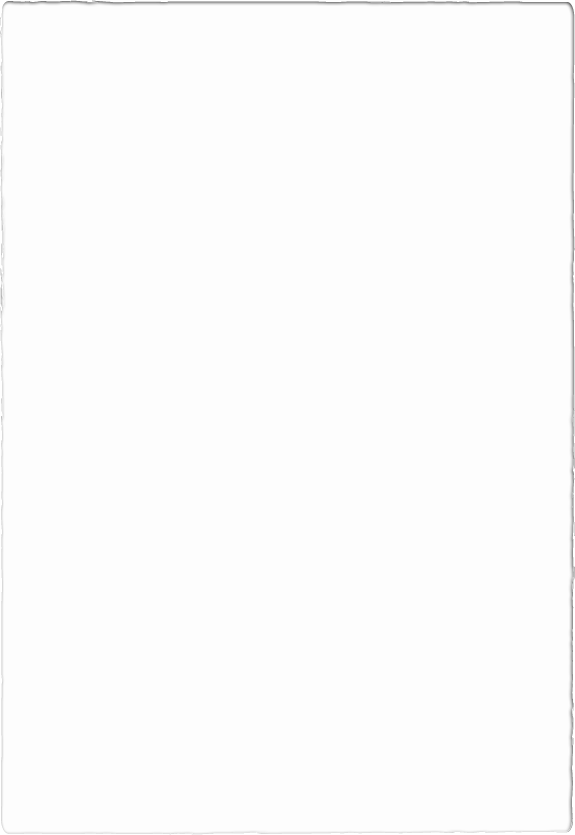 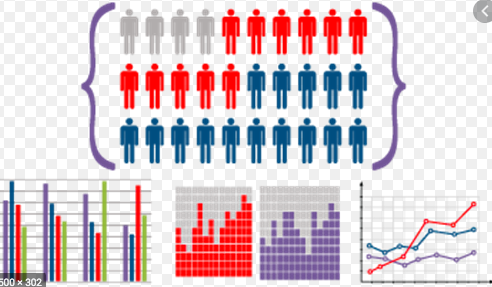 Epidemiology
The lifetime prevalence of anaphylaxis from all triggers is estimated to be 0.05% to 2%.
Increasing occurrence especially in younger people
First episodes often undiagnosed
Australia has among the highest allergy rates in the world
Life threatening food allergy rates have doubled in ten years
Allergy deaths have increased by 42% in last 6 years – double the UK in 2013
Australia has a shortage of allergy specialists and health professionals with allergy expertise, particularly in rural or remote areas
Pathophysiology
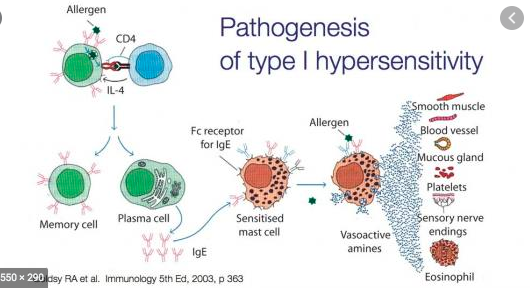 Most commonly IgE mediated hypersensitivity reaction to an antigen
Reexposure to allergen leads to profound histamine and serotonin release from basophil and mast cell degranulation.
Biphasic reactions
[Speaker Notes: IgE is synthesized n response to allergen exposure and becomes fixed to highaffinity receptors for IgE (FceRI receptors) on the surface membranes of mast cells and basophils. Aggregation of receptor-bound IgE molecules occurs on re-exposure to the allergen and results in cell activation and mediator release

Biphasic reactions
the recurrence of anaphylaxis symptoms soon after the initial episode
occur about 5% of the time
may occur >24 hours after the initial episode
usually less severe than the initial episode
possible risk factors include:1. delayed administration of adrenaline2. slow response to adrenaline3. need for repeated doses of adrenaline4. need for IV fluids]
Causes
Estelle F, Simons R. Anaphylaxis. J Allergy Clin Immunol.2010; 14;125 (2) 161-181
Mimics
Tissue swelling
Idiopathic urticaria
Isolated angioedema
Idiopathic
Angiotensin-converting enzyme inhibitor-induced
Acquired or hereditary C1 esterase inhibitor deficiency
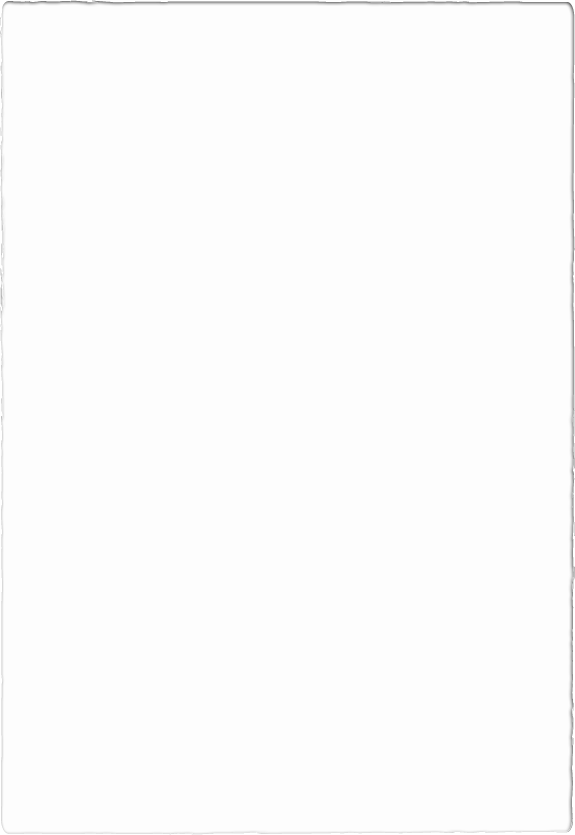 Mimics
Conditions mimicking upper airway oedema
Dystonic reactions mimicking symptoms of a swollen tongue
Acute oesophageal reflux (sudden onset of painful throat “swelling”)
 
Flushing syndromes
Peptide-secreting tumours (eg, carcinoid syndrome, VIPomas)
Alcohol-related
Medullary carcinoma of thyroid
Red man syndrome (associated with vancomycin infusion)
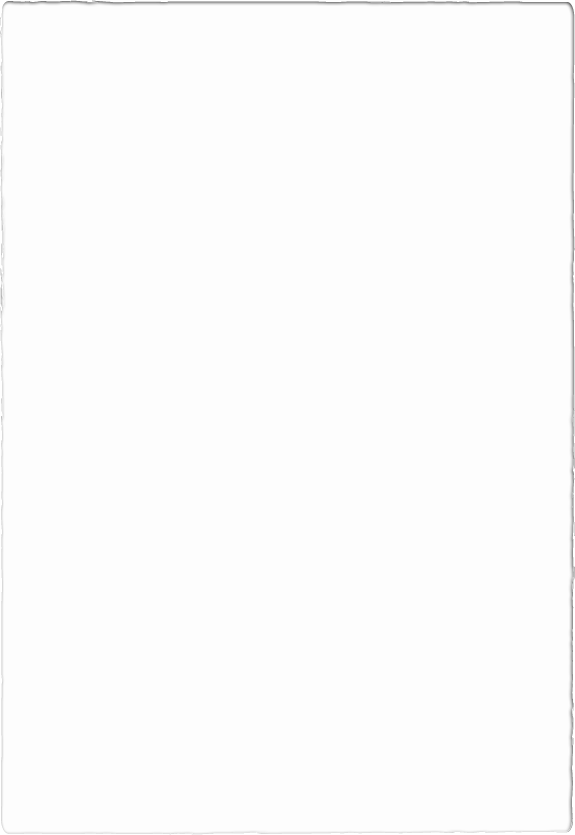 Mimics
Neurological syndromes
Epileptic seizure
Stroke
 
Other causes of collapse
Vasovagal episodes
Systemic inflammatory response syndrome
Shock due to other causes
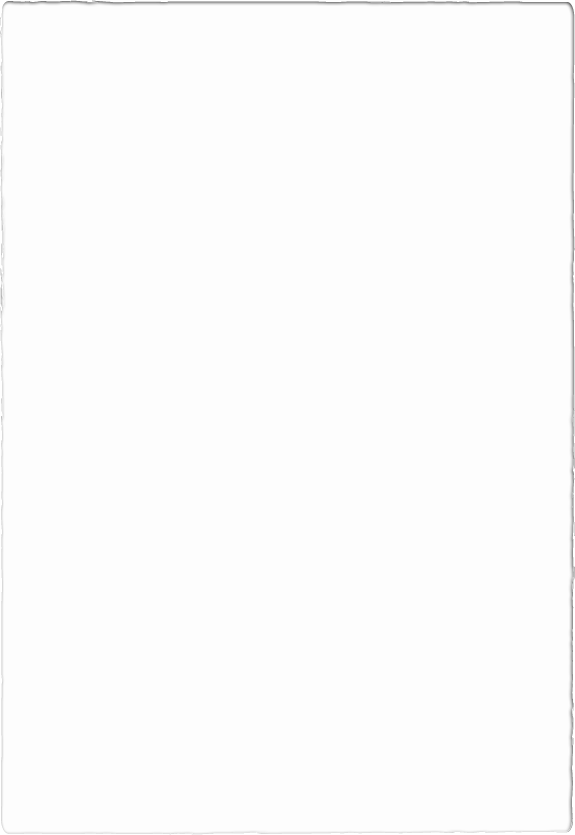 Mimics
Acute respiratory distress
Asthma
Panic disorders
Globus hystericus
Laryngospasm
Vocal cord dysfunction
 
Miscellaneous
Scombroid fish poisoning
Serum sickness
Phaeochromocytoma
Systemic mastocytosis
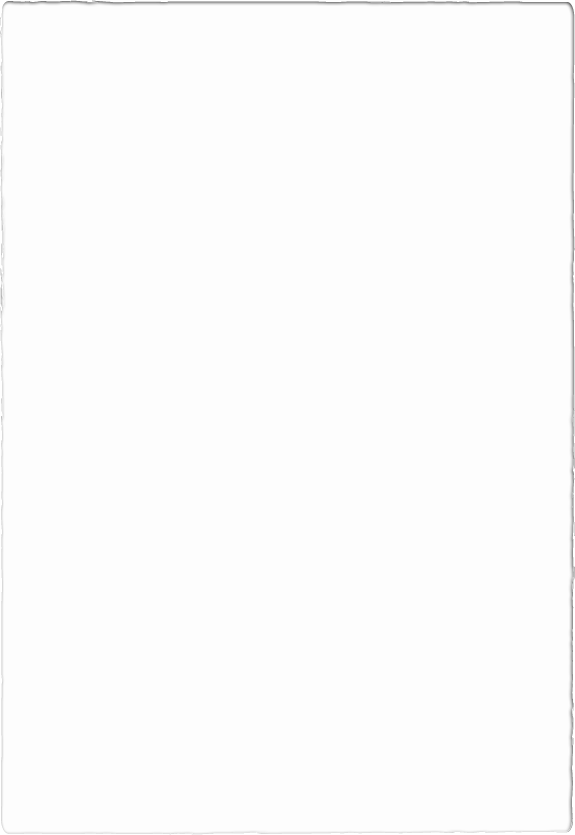 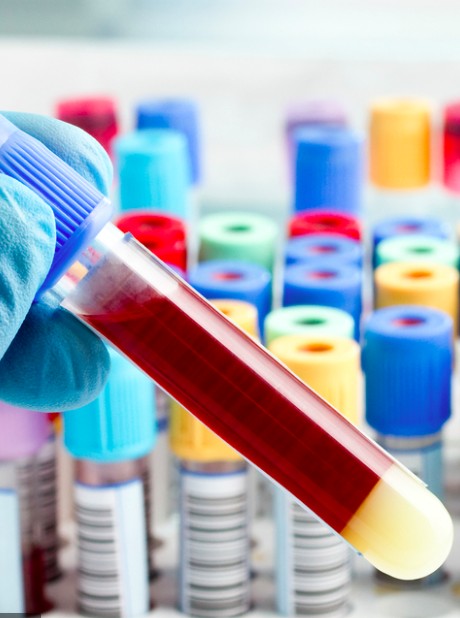 Investigations in ED
Clinical Dx 

Serum tryptase
released from secretory vesicles of mast cells
take at 1, 6 and 24 hours
serum separated and stored at 20 C
normal: <1ng/mL
non-specific and anaphylactoid reactions: 1-15ng/mL
true anaphylaxis levels: >15ng/mL
Management
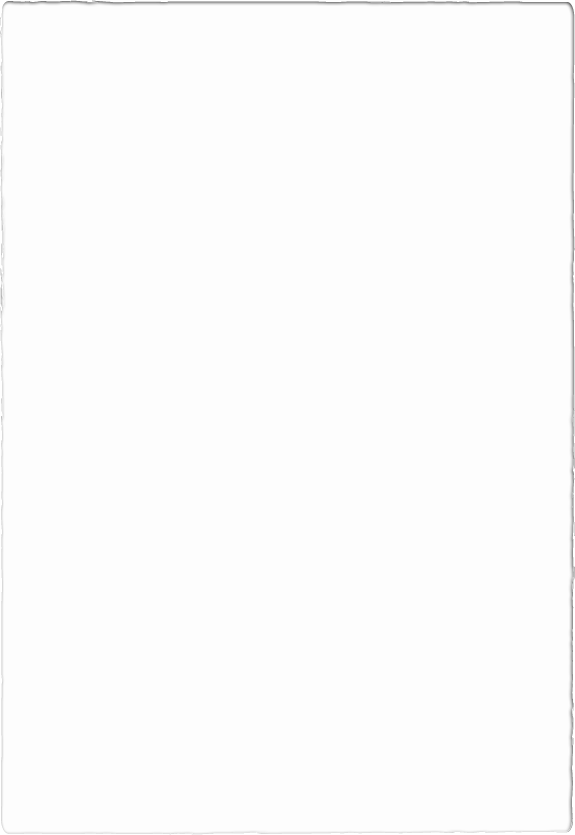 Management
Stop trigger
Call for help
Position supine (head down)
O2 (FiO2 1.0 if possible)

Adrenaline 0.5mg IM (adults)
IV access
Fluid boluses if SBP <90mmHg
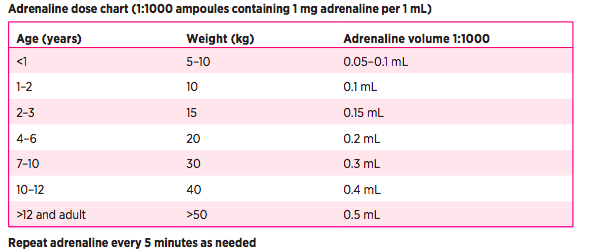 Role of Steroids
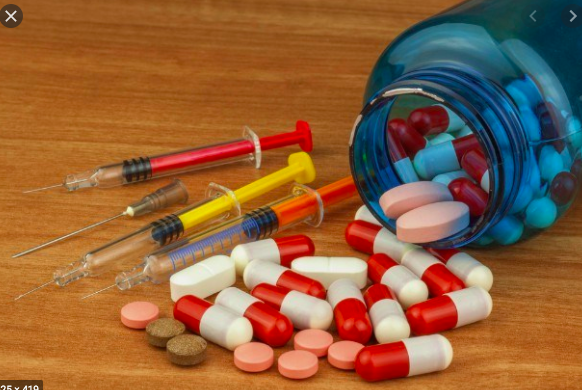 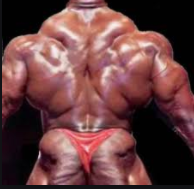 [Speaker Notes: he average rate of corticosteroid use in emergency treatment was 67.99% (range 48% to 100%). Corticosteroids appear to reduce the length of hospital stay, but did not reduce revisits to the emergency department. There was no consensus on whether corticosteroids reduce biphasic anaphylactic reactions. None of the human studies had sufficient data to compare the response to treatment in different treatment groups (i.e. corticosteroids, epinephrine, antihistamines). Animal studies demonstrated that corticosteroids act through multiple mechanisms. Therefore, we conclude that there is no compelling evidence to support or oppose the use of corticosteroid in emergency treatment of anaphylaxis. However, based on the available data, it appears to be beneficial and there was no evidence of adverse outcomes related to the use of corticosteroids in emergency treatment of anaphylaxis.]
Role of antihistamines
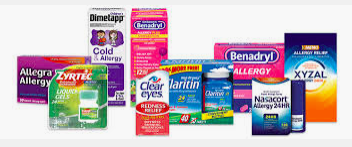 [Speaker Notes: We found no relevant evidence. We are therefore unable to make recommendations about H1‐antihistamine use in the treatment of anaphylaxis. Guidelines on the management of anaphylaxis need to be much more explicit about the basis of their recommendations regarding the use of H1‐antihistamines.]
Persistent hypotension
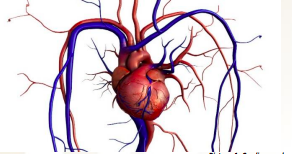 Upper airway swelling
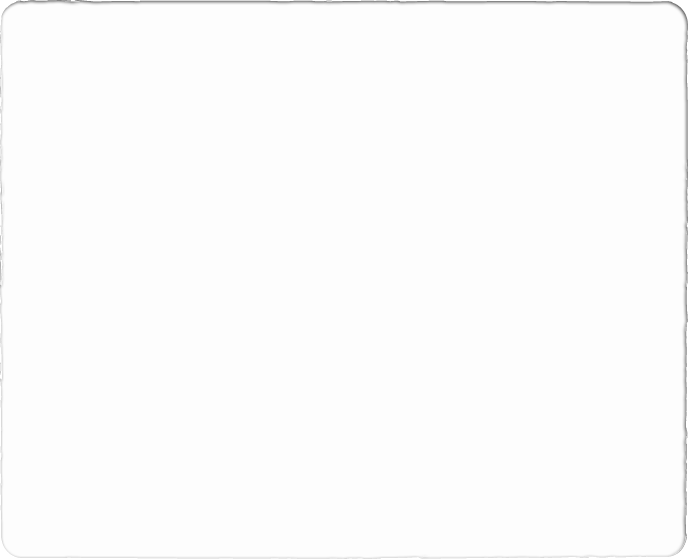 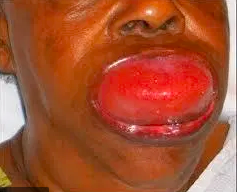 Nebulised adrenaline 
5 ml ie 5 ampules 1: 1000 nebulized
Intubation/ surgical airway
Persistent bronchoconstriction
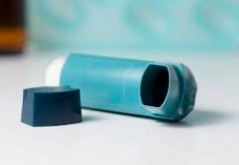 bronchodilators: salbutamol 8–12 puffs of 100 micrograms using a spacer or 5 mg salbutamol by nebuliser
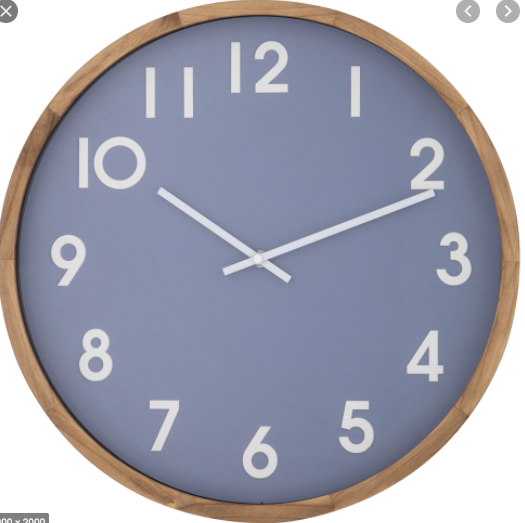 Disposition
Observe minimum 6 hours in most cases (according to expert consensus guidelines)
Admit if:
severe anaphylaxis
uncontrolled asthma
slow response to adrenaline
need for bolus fluids
need for a second dose of adrenaline
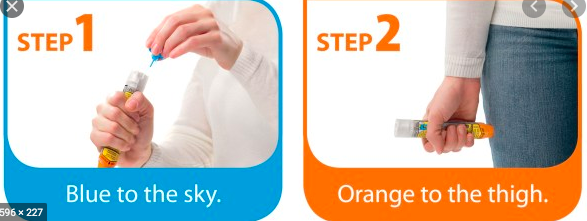 Prior to discharge
provide appropriate discharge instructions (e.g. written action plan)
teach use of adrenaline auto-injector
provide prescriptions and ensure that the patient is able to fill them
ensure that the patient can access to emergency medical services (e.g. phone, not too remote)
arrange follow up (GP, allergist,